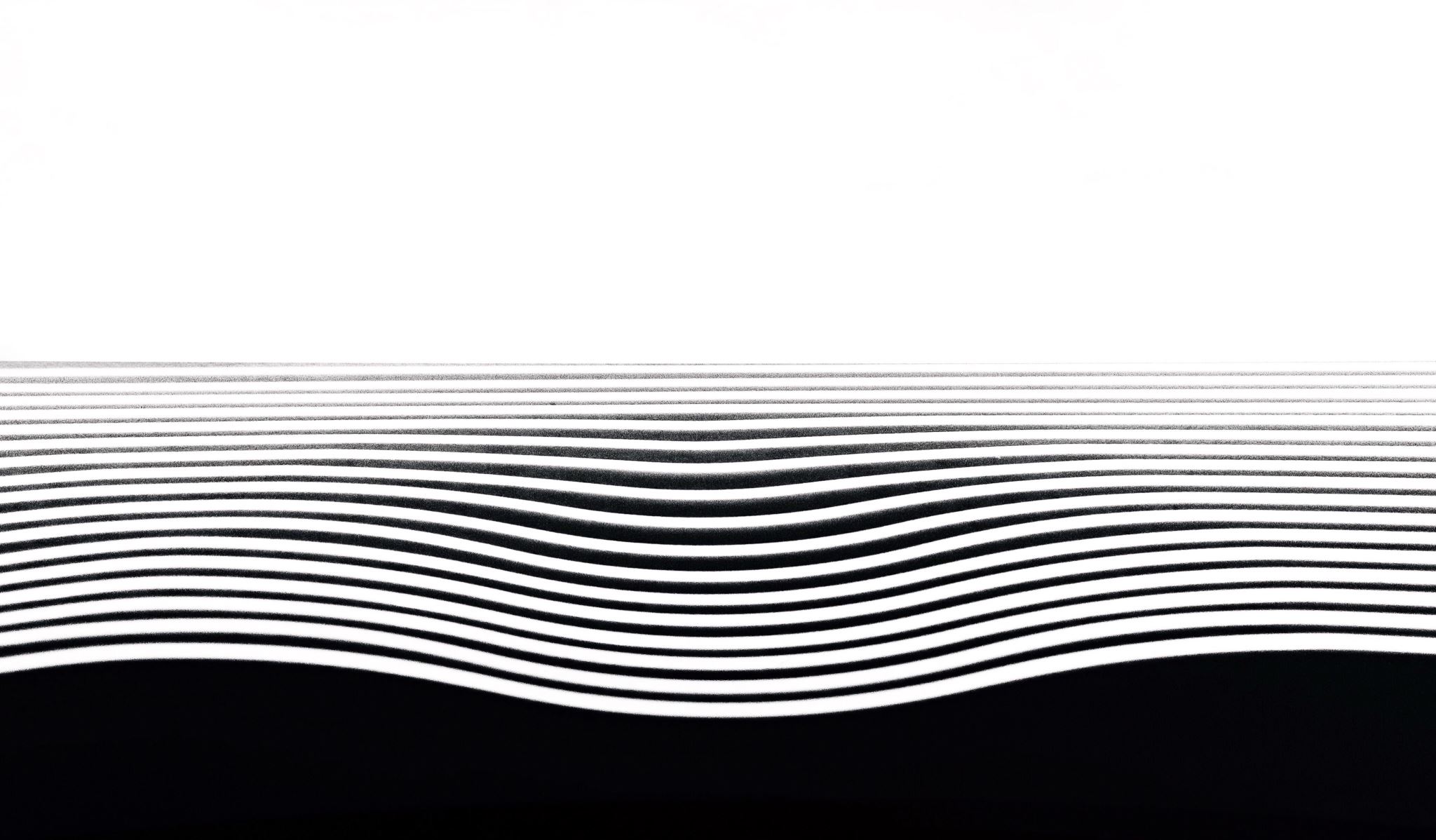 Repression and non -violent resistance to apartheid
GRADE 9 HISTORY © J. Rich 2021
OUTLINE OF THIS UNIT
When the  National Party came to power in 1948 they started passing laws  to implement  Apartheid   and many people started to object and protest against these laws  
The following topics will be studied:
Initial protests
Suppression of Communism  Act
The ANC programme of action
The Defiance Campaign and  the influence of Gandhi
The  Freedom Charter
The Treason Trial
The Womens’ March
INITIAL PROTESTS
At first people objected to the laws by writing letters to the press, organizing petitions , and holding demonstrations. 
Organizations like the Black Sash were active in this regard
SUPPRESSION OF COMMUNISM ACT
Cold war was dividing the world between pro- and anti- communist governments
Suppression of Communism Act passed in 1950
Communist Party banned 
Became a crime to  do or say anything that was seen as supporting communism
Newspapers and organizations were banned
People placed under house arrest  and banned
ANC PROGRAMME OF ACTION
ANC Youth league formed in 1949 urged the ANC to take a stronger line
ANC adopted a “Programme of Action”  including boycotts,       strikes, and civil disobedience.
First major action was a May Day strike on 1  May 1950.
Clashes between protestors and police saw 18 protestors killed and led to further  protest
DETENTION WITHOUT TRIAL
The government formed the security branch of the police
Changes to the Suppression of Communism Act allowed for people to be locked up for 90 days (later 180 days) without being found guilty in a court of any crime.
People were sometimes tortured while in detention.
DEFIANCE CAMPAIGN - 1952
Various opposition groups joined forces to  deliberately break apartheid laws
Aim was to have so many people arrested that that the gaols would be too full and the courts would not cope.
Lasted 3 months and over 8000 people were arrested.
ANC membership rose from 7000 to 100 000
Increased foreign criticism of Apartheid policies
UN set up an enquiry into Apartheid
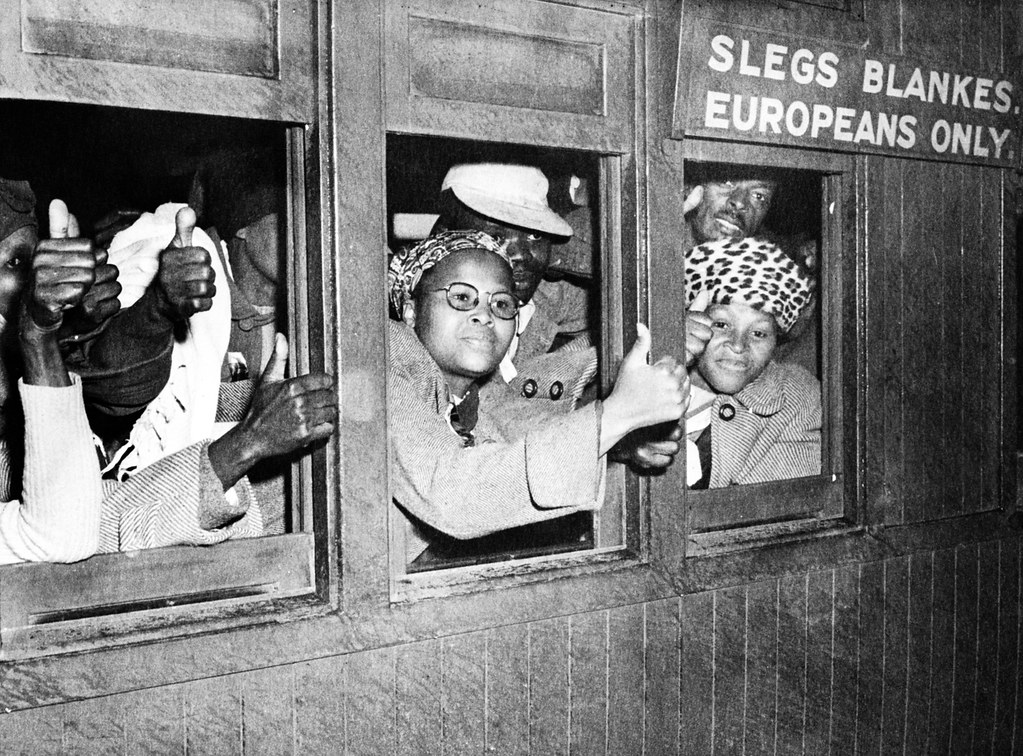 DEFIANCE CAMPAIGN – 1952 -  GANDHI
Mahatma Gandhi  organized peaceful resistance  campaigns to gain independence for India in 1947
His philosophy was called satyagraha
Gandhi inspired the Defiance campaign.
Albert Luthuli  was president of the ANC and was  deprived of his chieftainship and placed under house arrest after the Defiance Campaign, but was also awarded the Nobel Peace Prize
THE FREEDOM CHARTER
ANC and other groups joined together to form the  Congress Alliance
Congress of the People  held in Kliptown, Soweto  in 1955
Attended by 3000  delegates
Drew up the Freedom Charter
Blueprint for a future non-racial , democratic South Africa
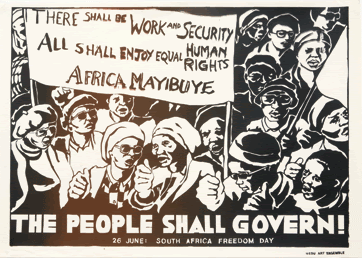 THE WOMEN’S  MARCH
Women  activists formed FEDSAW  (Federation of SA Women)
Protested against pass laws
9 August 1956 20000 women marched to Union buildings
Leaders: Rahina Moosa, Lillian Ngoyi, Helen Joseph Sophie Williams,